Публичная декларациягосударственной программы Ханты-Мансийского автономного округа - Югры
«Современное здравоохранение»
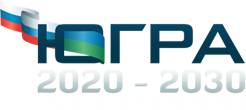 Ответственные за реализацию
государственной программы
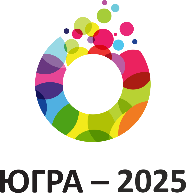 заместитель Губернатора Ханты-Мансийского автономного округа – Югры
Кольцов В.С.
директор Департамента здравоохранения Ханты-Мансийского автономного округа – Югры, руководитель проекта
Добровольский А.А.
заместитель директора Департамента здравоохранения Ханты-Мансийского автономного округа – Югры
Нигматулин В.А.
заместитель директора Департамента здравоохранения Ханты-Мансийского автономного округа – Югры
Касьянова Е.В.
заместитель директора Департамента здравоохранения Ханты-Мансийского автономного округа – Югры
Бычкова И.Ю.
Цель государственной программы
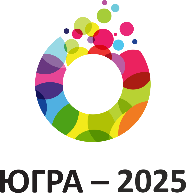 Увеличение ожидаемой продолжительности жизни населения до 76,2 лет в 2024 году
Цель : Увеличение ожидаемой продолжительности жизни населения до 76,2 лет в 2024 году
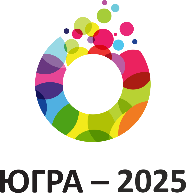 Ответственные 
исполнители
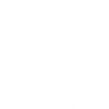 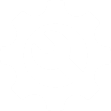 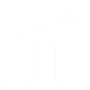 Направление
Мероприятия
◌
◌
◌
Заместитель
 директора
 Депздрава Югры 
 Касьянова Е.В. 

 Первый заместитель 
 директора ТФОМС Югры
 Смирнов В.А.
Современные и доступные поликлиники в городах.
Внедрение технологий бережливого производства.
Развитие профилактической направленности первичного звена.
Сохранение достигнутого уровня льготного лекарственного обеспечения. 
Развитие системы защиты прав пациента.
Расширение сети первичного звена.
◌
◌
◌
◌
◌
Ожидание оказания медицинской помощи:
не более 30 календарных дней со дня назначения лечащим врачом диагностических исследований - для проведения компьютерной томографии, магнитно-резонансной томографии и ангиографии при оказании первичной медико-санитарной помощи в плановой форме;
не более 30 календарных дней со дня выдачи лечащим врачом направления на госпитализацию - для оказания специализированной (за исключением высокотехнологичной) медицинской помощи в стационарных условиях в плановой форме,
для пациентов с онкологическими заболеваниями - не более 14 календарных дней с момента установления диагноза заболевания (состояния)
◌
◌
◌
Цель : Увеличение ожидаемой продолжительности жизни населения до 76,2 лет в 2024 году
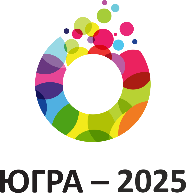 Ответственные 
исполнители
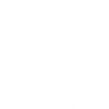 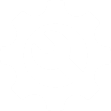 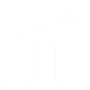 Направление
Мероприятия
◌
◌
◌
Заместитель
 директора
 Депздрава Югры 
 Касьянова Е.В. 

 Первый заместитель 
 директора ТФОМС Югры
 Смирнов В.А.
Доступная медицинская помощь в сельских территориях.
Модернизация сети ФАПов и врачебных амбулаторий.
Повышение доступности медицинской помощи в отдаленных районах за счет передвижных мобильных комплексов.
Расширение сети первичного звена.
Повышение эффективности службы медицинской эвакуации.
◌
◌
◌
◌
Ожидание оказания медицинской помощи:
не более 2 часов с момента обращения пациента в медицинскую организацию - для оказания первичной медико-санитарной помощи в неотложной форме;
не более 24 часов с момента обращения пациента в медицинскую организацию - для приема врачами-терапевтами участковыми при оказании первичной врачебной медико-санитарной помощи в плановой форме;
не более 14 календарных дней со дня назначения лечащим врачом диагностических исследований
◌
◌
Цель : Увеличение ожидаемой продолжительности жизни населения до 76,2 лет в 2024 году
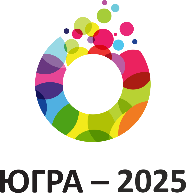 Ответственные 
исполнители
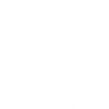 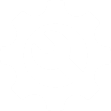 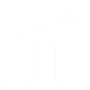 Направление
Мероприятия
◌
◌
Заместитель
 директора
 Депздрава Югры 
 Касьянова Е.В. 

 Первый заместитель 
 директора ТФОМС Югры
 Смирнов В.А.
◌
Внедрение технологий бережливого производства в детских поликлиниках. 
Расширение сети центров специализированной медицинской помощи детям.
Здоровые дети Югры.
◌
◌
Создание консультативно-диагностического отделения специализированной медицинской помощи для детей на базе БУ «Сургутская городская клиническая больница»;
открытие Центра охраны материнства и детства
Цель : Увеличение ожидаемой продолжительности жизни населения до 76,2 лет в 2024 году
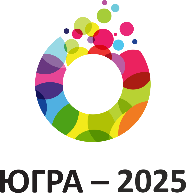 Ответственные 
исполнители
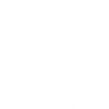 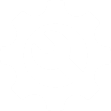 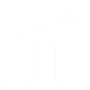 Направление
Мероприятия
◌
◌
◌
Совершенствование оказания медицинской помощи больным с сердечно-сосудистыми заболеваниями.
Доукомплектование кардиологической службы высококвалифицированными специалистами.
Дооснащение кардиологической службы автономного округа высокотехнологичным оборудованием.
Увеличение количества первичных сосудистых отделений.
Заместитель
 директора
 Депздрава Югры 
 Касьянова Е.В. 

Главный врач
БУ «Окружной 
кардиологический 
диспансер 
«Центр диагностики 
и сердечно-сосудистой 
хирургии»
Урванцева И.А.
◌
◌
◌
Снижение смертности от болезней системы кровообращения до 230 случаев на 100 тыс. населения к 2024 году;
увеличение количества экстренных операций на сердце с 2041 до 3205 в 2024 году
Цель : Увеличение ожидаемой продолжительности жизни населения до 76,2 лет в 2024 году
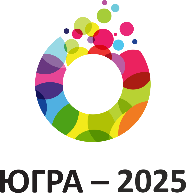 Ответственные 
исполнители
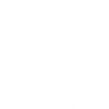 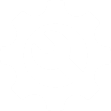 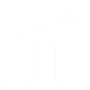 Направление
Мероприятия
◌
◌
◌
Заместитель
 директора
 Депздрава Югры 
 Касьянова Е.В. 

Главный врач БУ 
«Окружная 
клиническая больница»
Кутефа Е.И.
Расширение сети онкологических центров (первичных и референсных). 
Дооснащение медицинских организаций сложным диагностическим оборудованием.
Привлечение в онкологическую службу кадров «новой генерации» (радиофизики, радиотерапевты, радиохимики).
Совершенствование оказания медицинской помощи больным с онкологическими заболеваниями.
◌
◌
◌
Снижение смертности от новообразований, в том числе от злокачественных 
до 109,1 случаев на 100 тыс. населения к 2024 году;
увеличение доли раннего выявления онкологических заболеваний с 54% до 63% в 2024 году
Цель : Увеличение ожидаемой продолжительности жизни населения до 76,2 лет в 2024 году
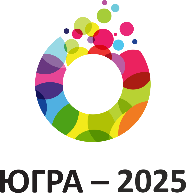 я
Ответственные 
исполнители
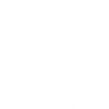 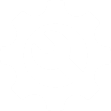 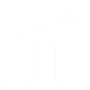 Направление
Мероприятия
◌
◌
◌
Медицина без кадрового дефицита.
Внедрение технологий обеспечения медицинскими кадрами: один врач – две специальности.
Внедрение системы непрерывного профессионального образования
Привлечение медицинских специалистов для работы в Югре.
Заместитель
 директора
 Депздрава Югры 
 Бычкова И.Ю. 

Начальник 
Административного
управления 
Депздрава Югры
Гуров О.В.
◌
◌
◌
Обеспечение 100% доступности медицинской помощи по всем профилям в амбулаторном звене;
укомплектование первичного звена врачами (физ.лиц.) более 81%, средними медицинскими работниками более 98%;
повышение квалификации всех медицинских работников с использованием дистанционных технологий, не покидая рабочих мест (рост с 4425 человек в 2018 году до 32504 человека)
Цель : Увеличение ожидаемой продолжительности жизни населения до 76,2 лет в 2024 году
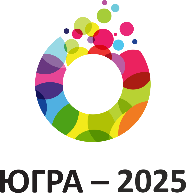 Ответственные 
исполнители
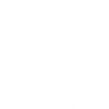 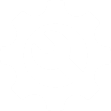 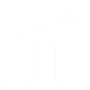 Направление
Мероприятия
◌
◌
◌
Создание электронных сервисов для пациентов: электронный больничный лист, электронный рецепт, электронный родовой сертификат, мобильное приложение «Я здоров» с использованием краудсорсинга. 
Создание единого информационного пространства в системе здравоохранения.
Заместитель
 директора
 Депздрава Югры 
 Нигматулин В.А. 

 Директор БУ « МИАЦ»
 Акназаров Р.К.
Цифровое здравоохранение.
◌
◌
Доведение до 100% укомплектованности автоматизированными рабочими местами врачей и среднего медицинского персонала;
создание условий, при которых все исследования сконцентрированы в виртуальной сети и доступны всем врачам государственных медицинской организации;
проведение скоростного интернета в 43 удаленных ФАПа;
внедрение и использование медицинскими организациями электронных амбулаторных карт и историй болезней к 2022 году;
увеличение числа пользователей мобильного приложения «Я здоров» с 11000 человек до 200000 человек и выписанных электронных больничных до 100 % в 2024 году
Участие в портфелях проектов, направленных на достижение целей и показателей Указа Президента РФ № 204
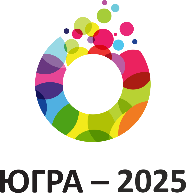 Портфель проектов «Здравоохранение» :
Проект 1. «Развитие системы оказания первичной медико-санитарной помощи».

Проект 2. «Программа развития детского здравоохранения, включая создание современной инфраструктуры оказания медицинской помощи детям».

Проект 3. «Борьба с онкологическими заболеваниями».

Проект 4. «Борьба с сердечно-сосудистыми заболеваниями».

Проект 5. «Обеспечение медицинских организаций системы здравоохранения квалифицированными кадрами».

Проект 6. «Создание единого цифрового контура в здравоохранении на основе единой государственной информационной системы здравоохранения (ЕГИСЗ)».
Участие в портфелях проектов, направленных на достижение целей и показателей Указа Президента РФ № 204
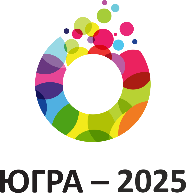 Портфель проектов «Демография» :
Проект 1. «Формирование системы мотивации граждан к здоровому образу жизни, включая здоровое питание и отказ от вредных привычек».

Проект 2. «Разработка и реализация программы системной поддержки и повышения качества жизни граждан старшего поколения».
Предложения представителей общественных организаций и активных граждан, 
включенные в государственную программу
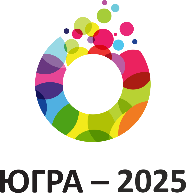 Мобильное приложение 
«Я здоров»
Автор: И.И. Заманов, г. Нягань.
Мероприятие: Стратегические сессии «Югра – 2024».
Межсекторальная стратегия взаимодействия («Здоровые родители-здоровый ребенок», «Здоровый ребенок-здоровая семья», «Здоровая семья-здоровый трудовой коллектив»)
Автор: О.Е. Колмакова, Т.И. Долгодворова,                     г. Югорск.
Мероприятие: Стратегические сессии «Югра – 2024».
Атлас здоровья и благополучия населения Югры
Автор: О.Р. Ноговицина, Нефтеюганский район 
А.М. Маренко, Белоярский район.
Мероприятие: Стратегические сессии «Югра – 2024».
Мобильная медицина Югры
Автор: Н.Ф. Басыров, Белоярский район.
Мероприятие: Стратегические сессии «Югра – 2024».
Карта результатов
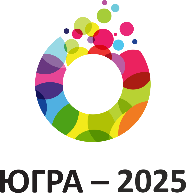 Снижение младенческой смертности,  случаев на 1000 родившихся
Снижение смертности от новообразований, в том числе от злокачественных, случаев на 100 тыс. населения
Снижение смертности 
от болезней системы
 кровообращения, случаев
 на 100 тыс. населения
4,1
4,4
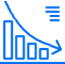 230,0
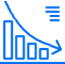 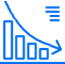 109,1
249,2
111,9
Общий объём финансирования
на период до 2030 года, тыс. рублей: 
987 802 687,3
из них:
2019 год – 89 184 291,2 тыс. рублей;
Укомплектованность штатных 
должностей ФАПов и ФП средним медицинским персоналом, %
Охват всех граждан профилактическими медицинскими осмотрами, %
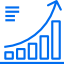 100,0
89,0
90,0
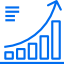 59,0
Укомплектованность врачебных должностей в подразделениях, оказывающих медицинскую помощь в амбулаторных условиях, %
Укомплектованность участков медицинских организаций, оказывающих первичную медико-санитарную помощь, врачами-терапевтами участковыми, врачами-педиатрами участковыми, врачами общей практики, %
75,0
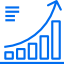 69,9
99,0
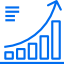 93,0
Финансирование госпрограммы, тыс. рублей
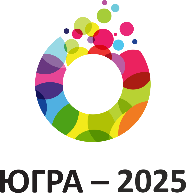 2019 год
32,1 %
31,8 %
4,3 %
4,0 %
0,4 %
0,1 %
0,5 %
1 112 710,9
26,1 %
0,7 %
Финансирование госпрограммы, тыс. рублей
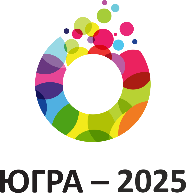 2019 год
49,1 %
39,7 %
7,9 %
3,0 %
0,2 %